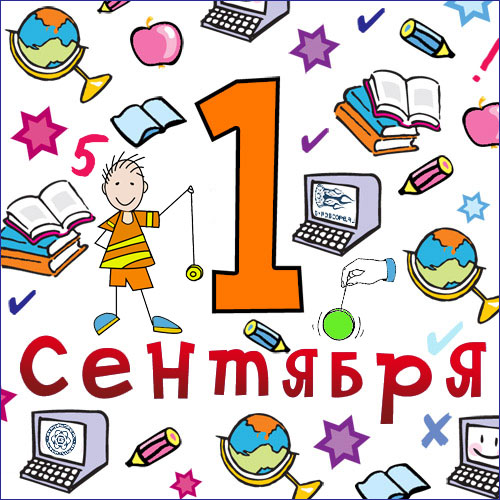 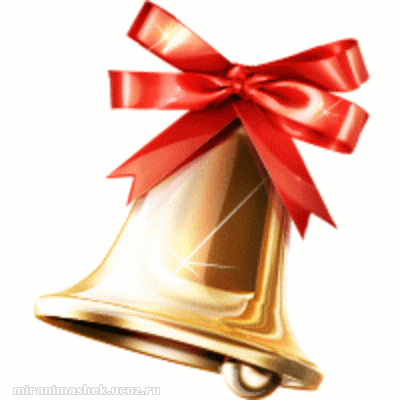 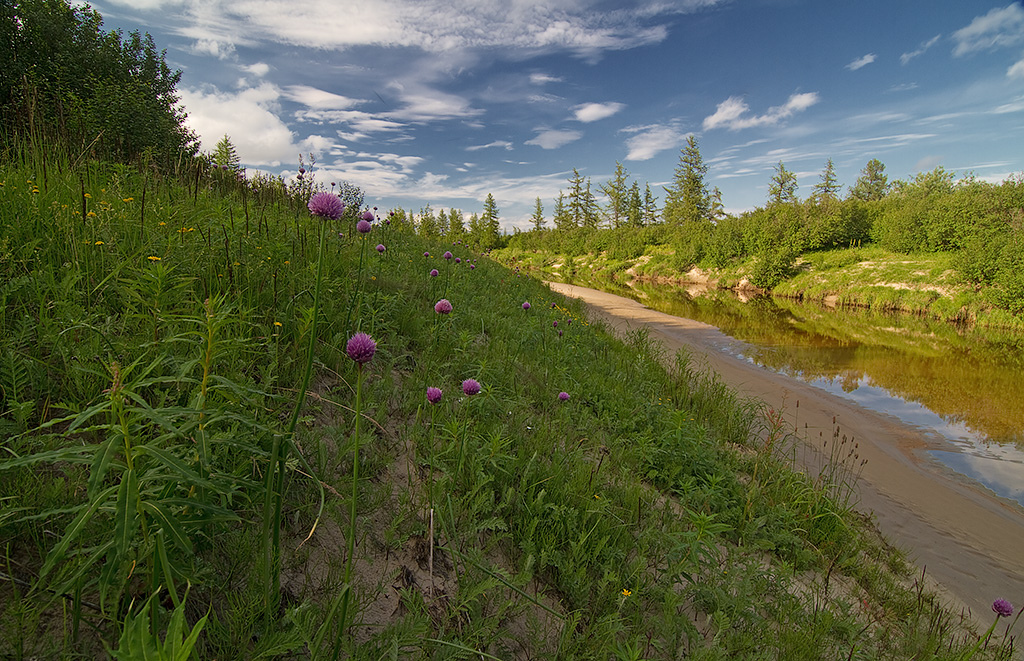 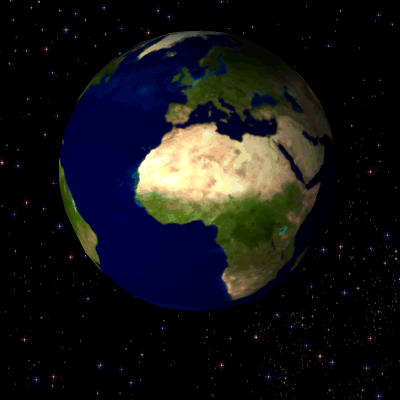 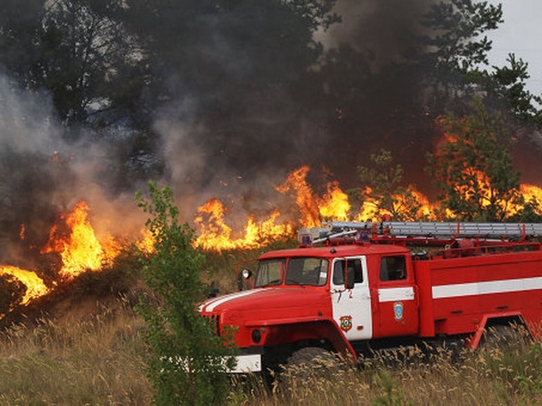 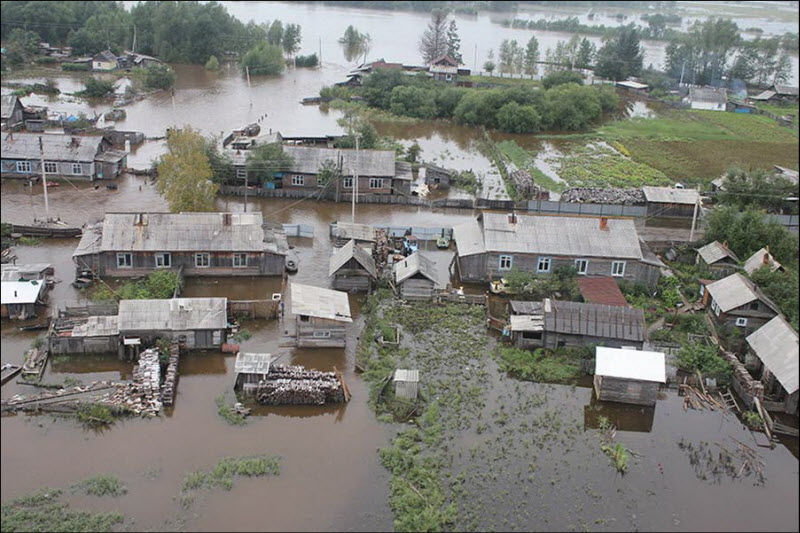 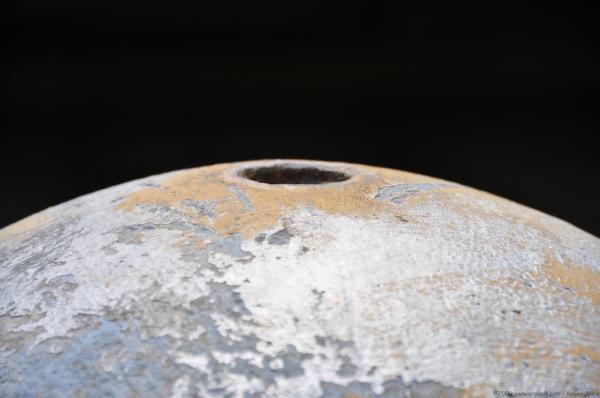 Что такое озоновые дыры?
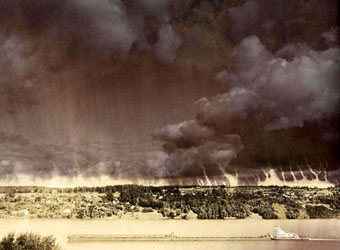 Что такое кислотные дожди?
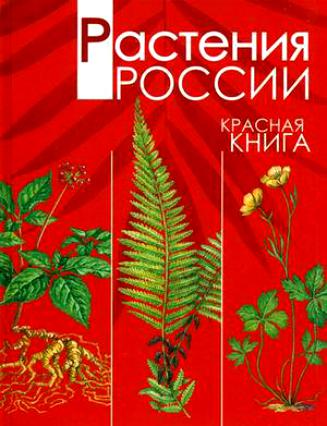 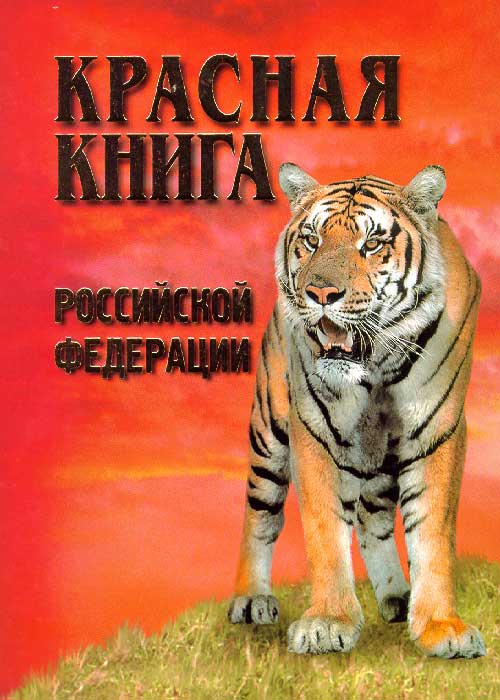 Зубр
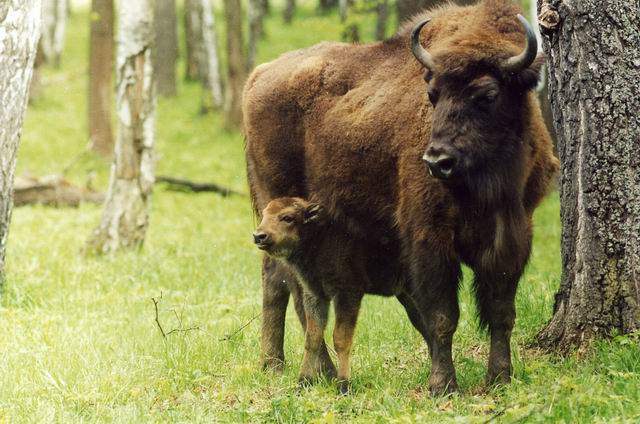 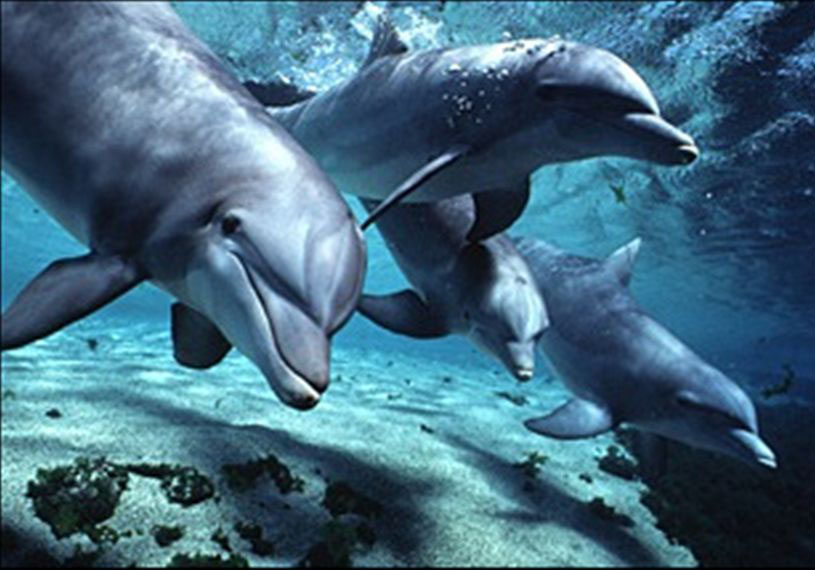 Дельфины
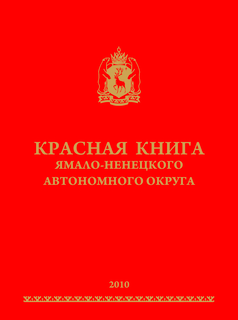 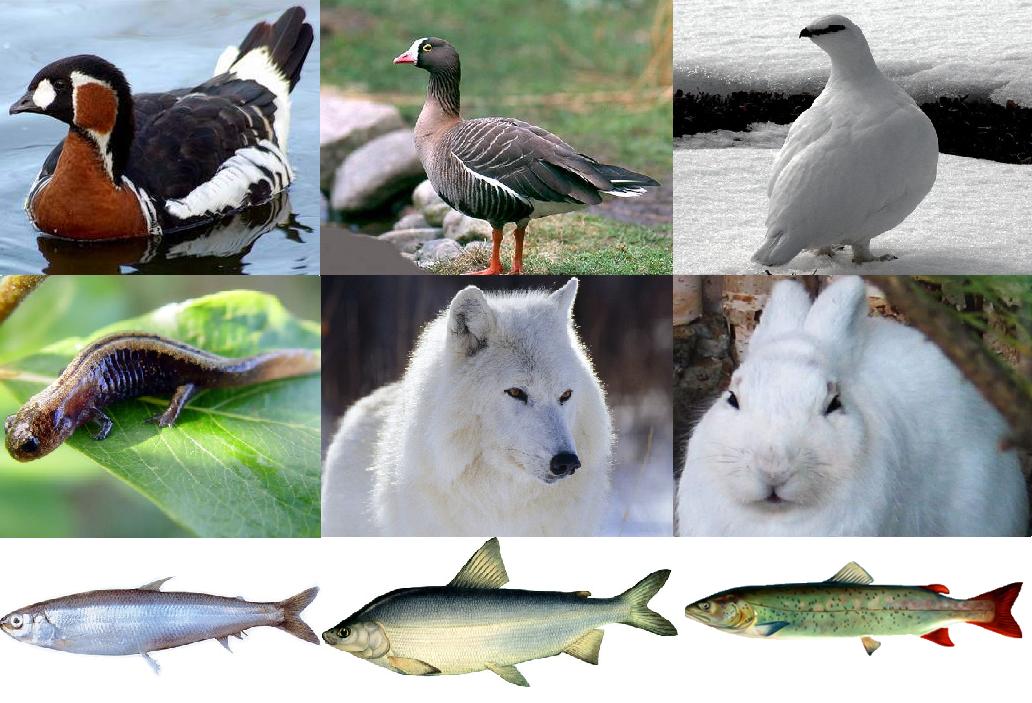 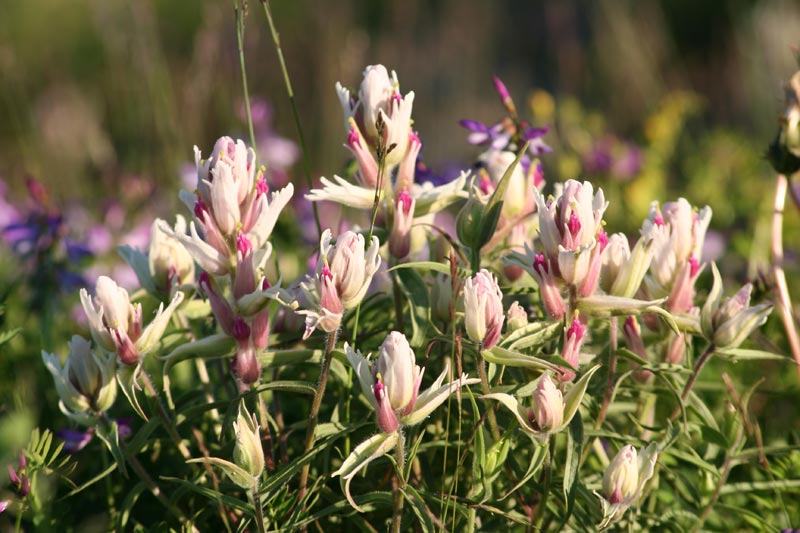 Гастролихнис узкоцветковый (Дрёма узкоцветковая), СТЕРХ-БЕЛЫЙ ЖУРАВЛЬ
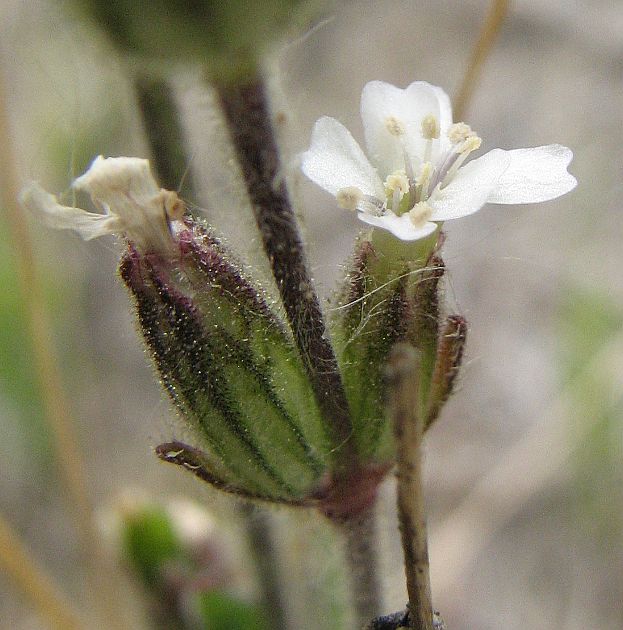 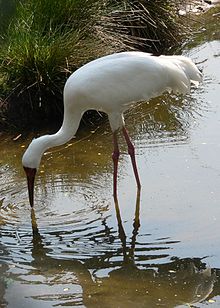 Белый медведь
Северный олень
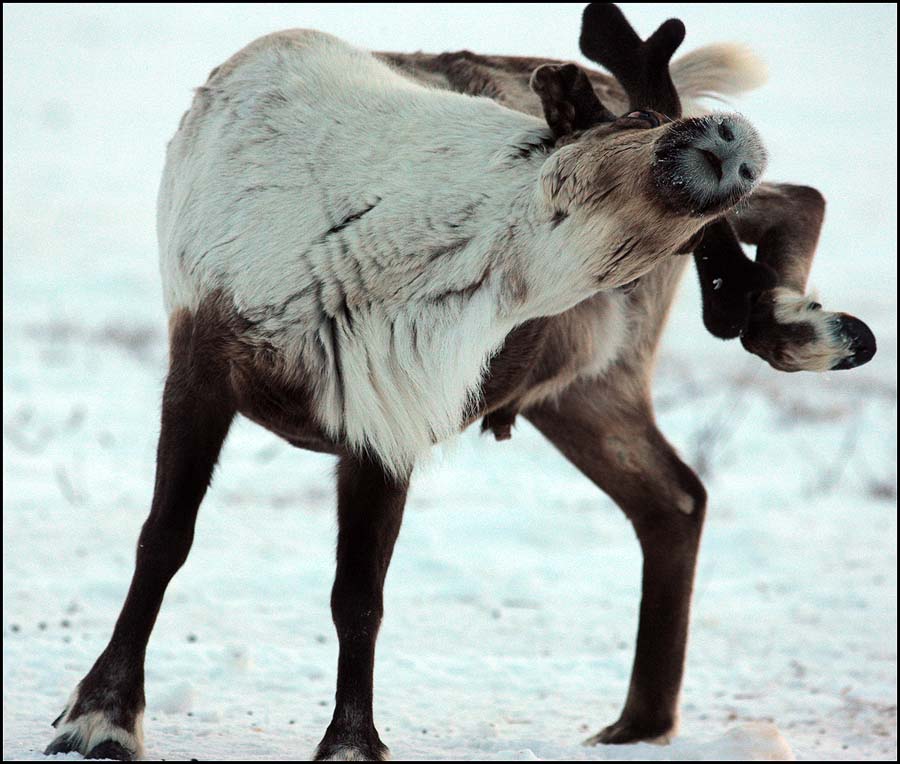 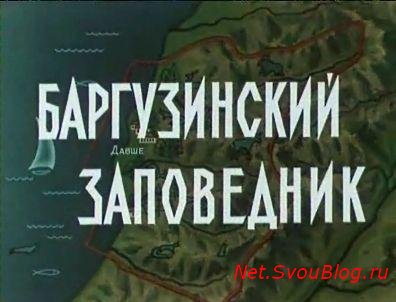 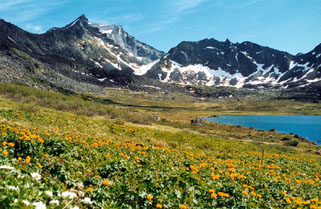 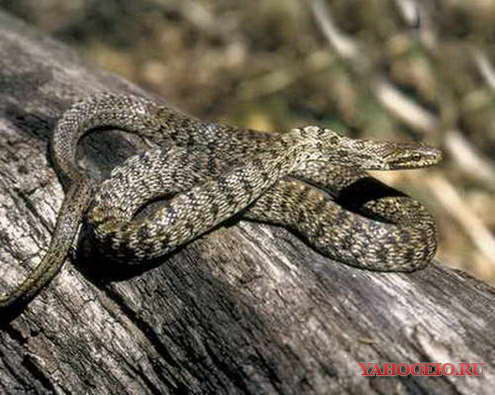 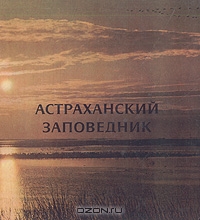 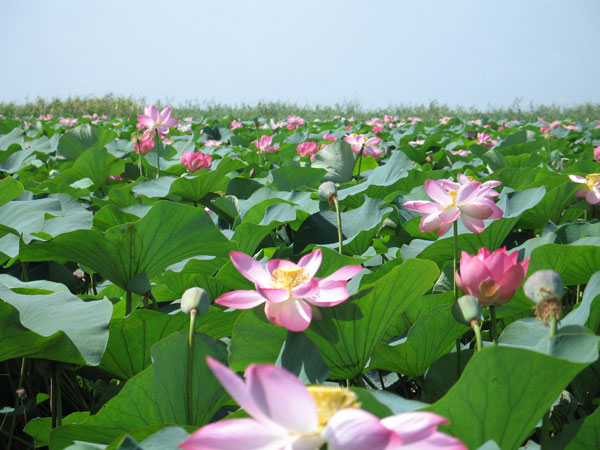 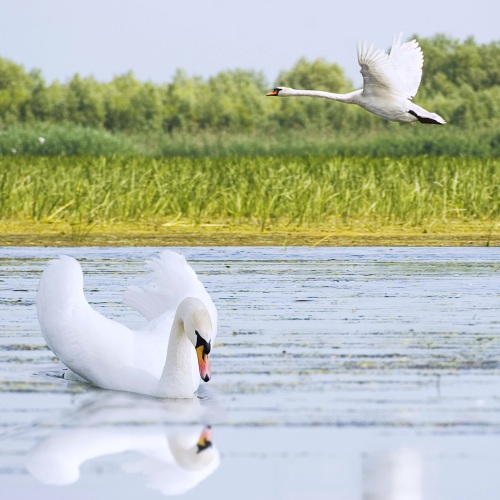 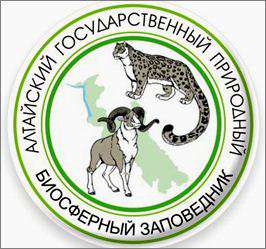 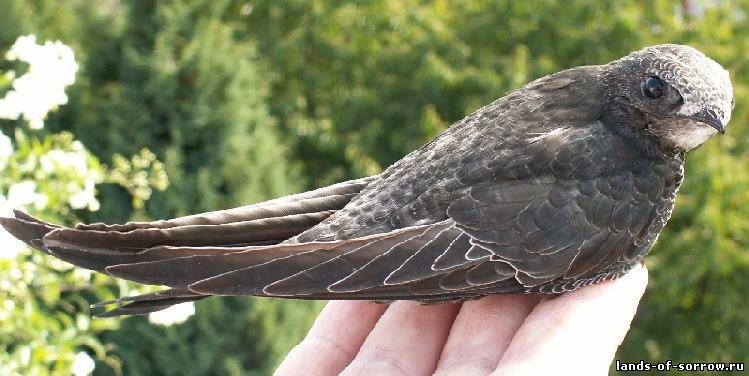 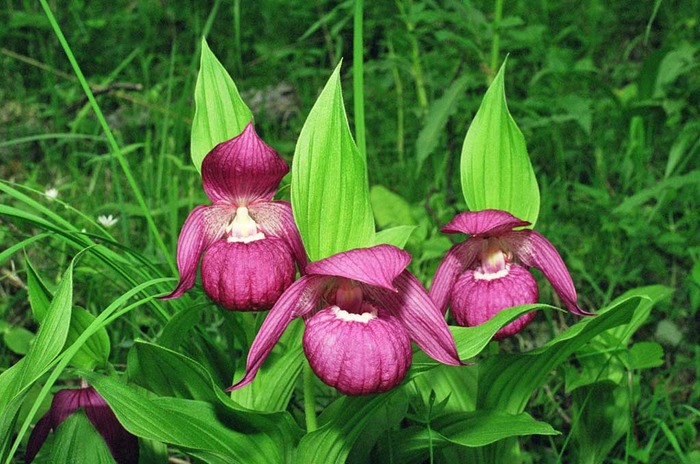 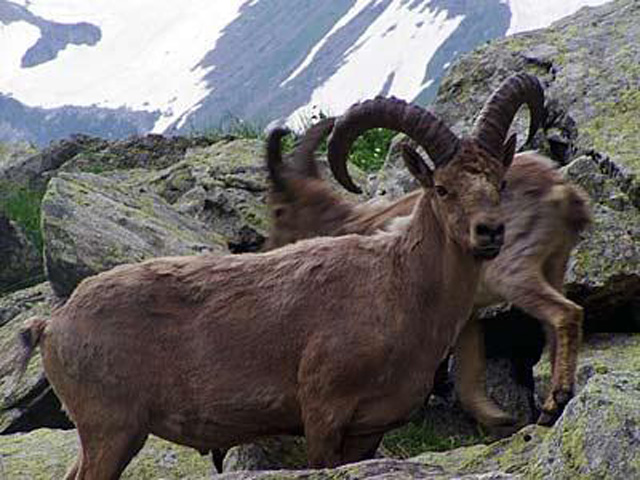 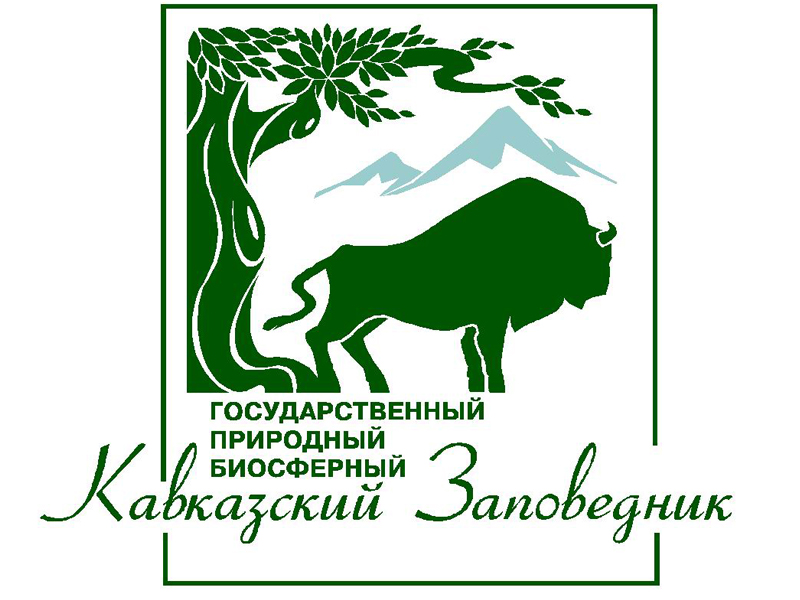 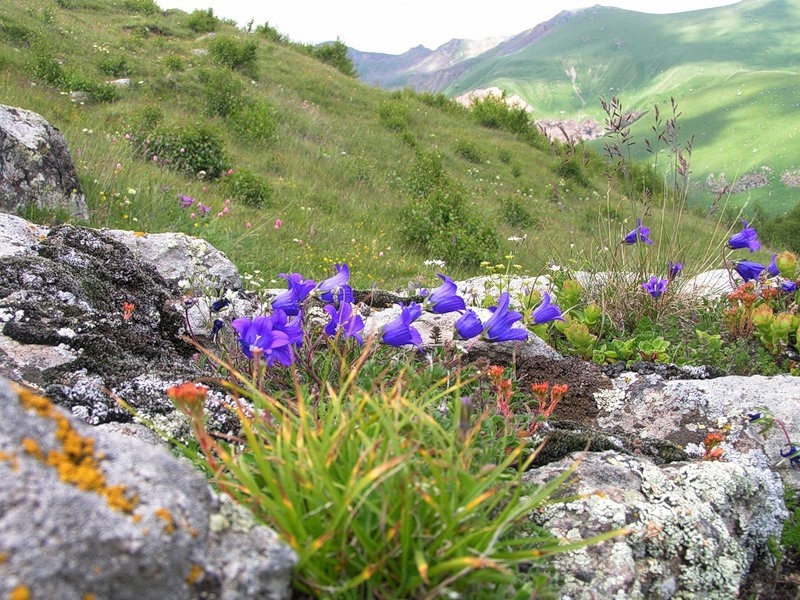 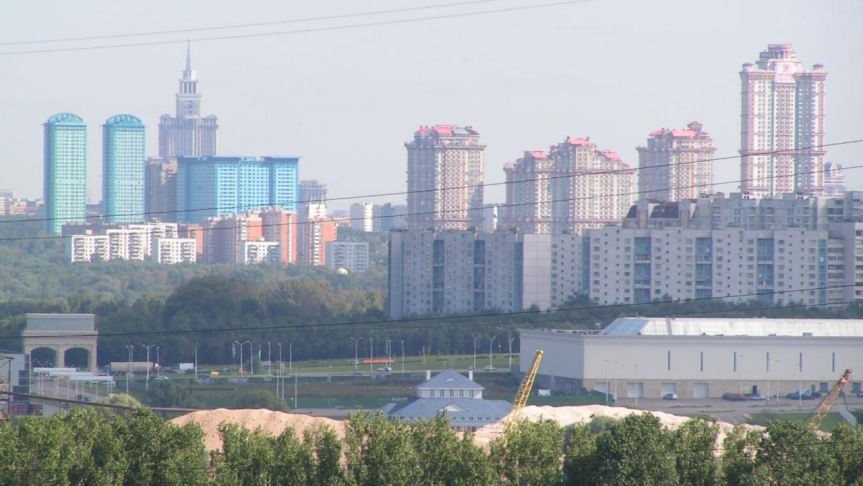 К сожалению, хозяйственная деятельность людей изменяет условия жизни растений. К примеру, на месте леса люди строят завод или роют карьер, на месте луга устраивают ферму.  Много дикорастущих растений гибнет. Так постепенно человек как бы наступает на природу. Поэтому растения нуждаются в охране.
Правила поведения в природе
* Не шумите на природе!                                                                           * Не ловите бабочек, стрекоз, жуков, детенышей животных, птиц!
     * Не ломайте ветки деревьев и кустарников!
     * Убирайте за собой мусор! Не оставляйте его на природе!
     * При сборе трав, плодов, грибов бережно относитесь к тому, 
        на чём они росли!
      * Берегите почву!
      * Берегите прекрасный мир растений и животных!
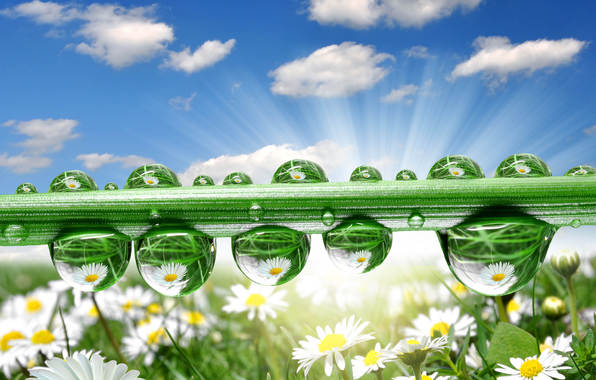 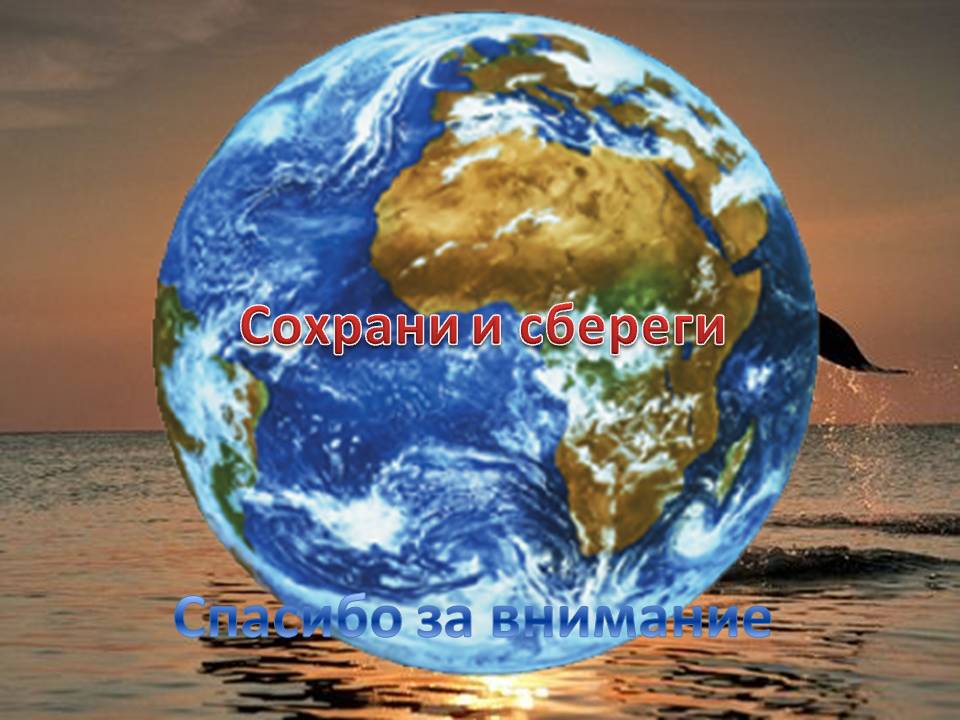 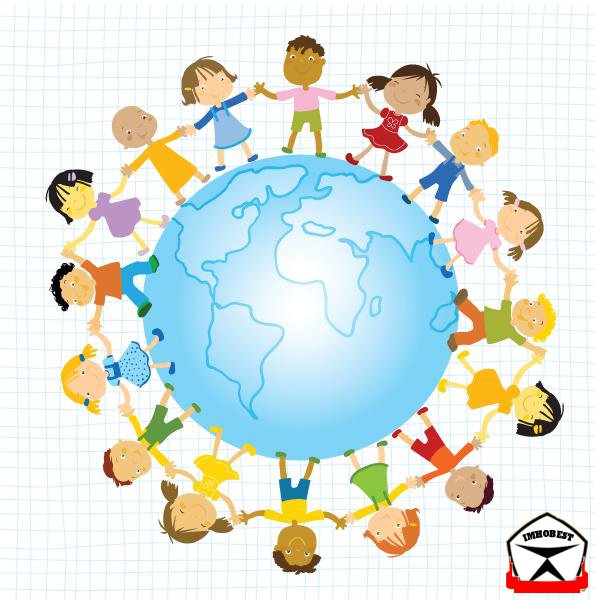 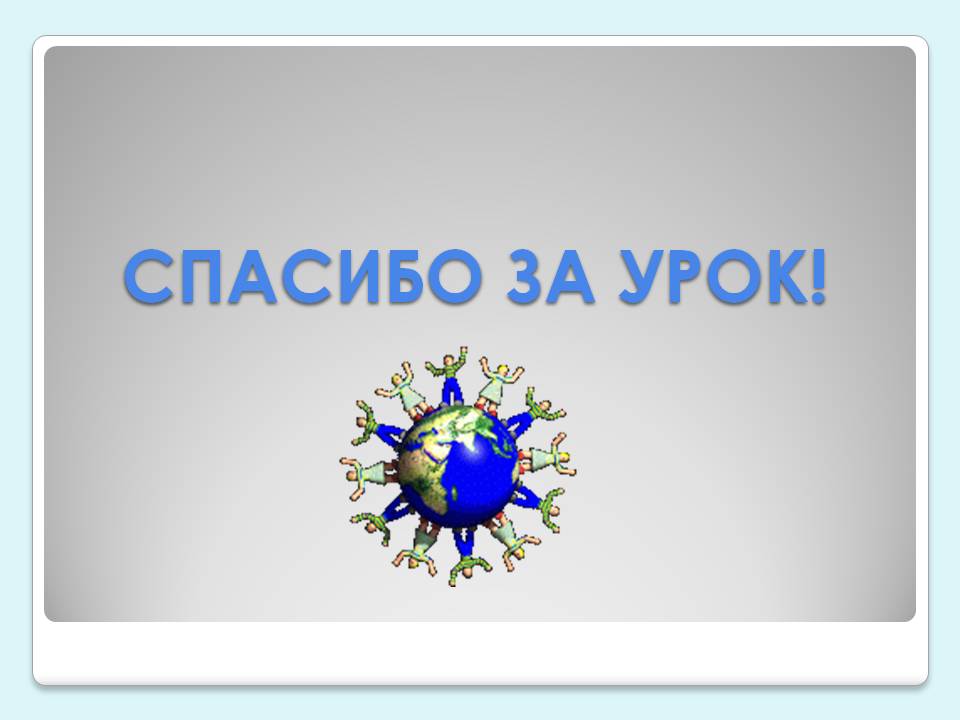 Спасибо за